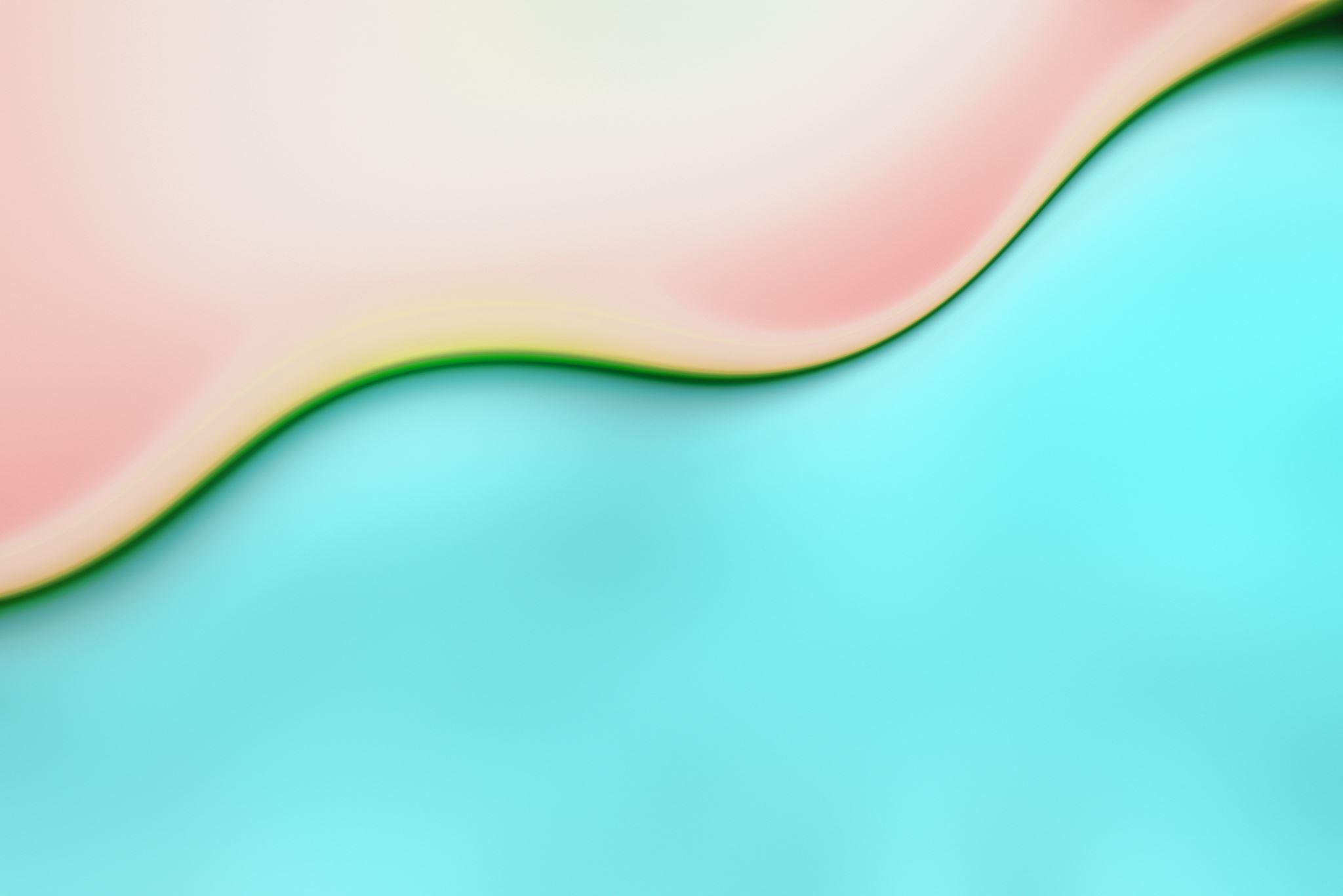 Neurocognitive Disorders
Module 14
Presentation by Madeleine Stewart
Professor: ________________
[Speaker Notes: Neurocognitive Disorders often result from disease processes or medical conditions]
Learning Objectives
Describe how neurocognitive disorders presents.
Describe the epidemiology of neurocognitive disorders. 
Describe the etiology of neurocognitive disorders. 
Describes treatment options for neurocognitive disorders.
Delirium
Clinical Presentation
Characterized by a significant disturbance in attention or awareness (i.e., difficulty sustaining, shifting, or focusing attention) and cognitive performance (i.e., confusion) that is significantly altered from one’s usual behavior
Also may feature disorganized thinking, incoherent speech, and hallucinations and delusions 
Abrupt onset (happens over the course of several hours) and can last days to months 
Symptoms can be mild to severe
Epidemiology
Often occurs among those hospitalized for other medical issues (up to 24%) and in older individuals 
Occurrence rate in general public equals 1-2%, but among those age 85+, it increases to 14%
Major Neurocognitive Disorder
Clinical Presentation
An individual would show significant decline in both overall cognitive functioning as well as the ability to independently meet the demands of daily living such as paying bills, taking medications, or caring for oneself
Includes dementia, which is a major decline in cognition and self-help skills due to age 
Not a good term to describe those with similar symptoms caused by injury or illness
Epidemiology
Dementia occurs in 1-2% of individuals age 65+ and 30% of those age 85+ 
Alzheimer’s disease is observed in about 5.5 million Americans 
7% in ages 65-74 
53% in ages 75-84
40% in ages >84 
60-90% of dementias are attributable to Alzheimer’s disease
Mild Neurocognitive Disorder
Clinical Presentation
Individuals demonstrate a modest decline in cognition
Do not have trouble independently engaging in daily activities although they may require extra assistance or extra time 
Patients can recover from major neurocognitive disorders and be diagnosed with a mild neurocognitive disorder 
In other words, they may have a sequential relationship
Epidemiology
About 1.7 million Traumatic Brain Injuries (TBIs) happen each year in the US, 59% of which occur in males 
Most commonly include falls, car accidents, and accidental head strikes 
Increase in TBIs in the military due to recent wars in Middle East
[Speaker Notes: Although listed under mild neurocognitive disorders, TBIs can fall under major neurocognitive disorders, too]
Subtypes
Means that the symptoms and cognitive deficits become worse over time
What does degenerative mean?
Alzheimer’s Disease
Causes
Onset
Abnormal brain structures responsible for neuron death, inflammation, and loss of cellular connections
Beta-amyloid plaques – appear before onset between neurons
Neurofibrillary tangles – appear after onset inside neurons
Genetics 
Apolipoprotein E (ApoE) – helps to eliminate beta-amyloid by-products
e4 allele reduces ApoE production
Other
Hypothalamus, thalamus, and locus ceruleus shrink
Acetylcholine-secreting neurons with the basal forebrain shrink or die 
Environmental toxins (e.g., zincs)
Early-onset occurs before age 65 and in those individuals with more of a genetic influence 
Late-onset occurs after age 65 and has less of a familial influence (only 30% have the failing ApoE gene)
[Speaker Notes: Primary symptom is the gradual progression of impairment in cognition
Can be tested via genetic testing or through clear evidence of cognitive decline over time by repeated, standardized evaluations 
Irreversible decline
Remember that acetylcholine is crucial to memory formation]
Traumatic Brain Injury (TBI)
Occurs after a significant trauma or injury to the head when symptoms appear (e.g., loss of consciousness, posttraumatic amnesia, disorientation and confusion, or neurological impairment) 
Severity depends on the location of the injury and the intensity of the trauma 
Effects can be temporary or permanent and can include headaches, disorientation, confusion, irritability, fatigue, poor concentration, as well as emotional and behavioral changes 
In severe cases, individuals may experience seizures, paralysis, and visual disturbances 
Most common type of TBI is a concussion 
Symptoms are temporary but can become permanent if injury is repeated (Chronic Traumatic Encephalopathy or CTE)
[Speaker Notes: CTE is most seen in athletes and military personnel and can feature (along with the symptoms above) depression and poor impulse control and an increased risk of developing dementia]
Vascular Disorders & Strokes
Vascular disorders generally begin with atherosclerosis (the clogging of arteries due to a build-up of plaque) 
When these arteries are completely obstructed by plaque, a stroke occurs which then results in the death of neurons and loss of brain function
Two types of strokes
Hemorrhagic Stroke – occurs when a blood vessel bursts within the brain
Ischemic stroke – occurs when a blood clot blocks the blood flow in an artery within the brain
Most strokes occur age 65+
Symptoms depend on the location of the stroke in the brain and the extent of damage
Substance Abuse
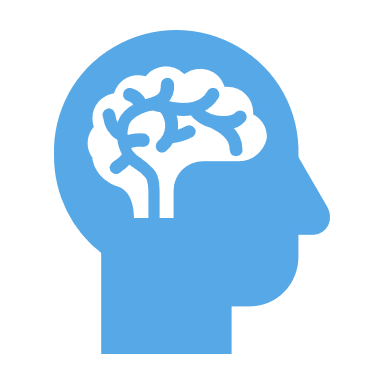 Significant cognitive changes can occur due to repetitive drug and alcohol abuse including temporary delirium and permanent, mild neurocognitive impairment
Dementia with Lewy Bodies
Features significant fluctuation in attention and alertness, recurrent visual hallucinations, impaired mobility, and sleep disturbance
Develops more rapidly than Alzheimer’s disease, but prognosis is the same (survival periods are both 8 years)
Lewy bodies are irregular brain cells that result from a buildup of abnormal proteins in the nuclei of neurons which then deplete the cortex of acetylcholine which causes the cognitive symptoms 
Motor symptoms are caused by the depletion of dopamine by Lewy body brain cells in the brain stem
Frontotemporal Lobar Degeneration (FTLD)
Parkinson’s Disease
Huntington’s Disease
Neurocognitive Disorder due to HIV Infection
Treatments
[Speaker Notes: Mostly try to treat the symptoms]
Pharmacological
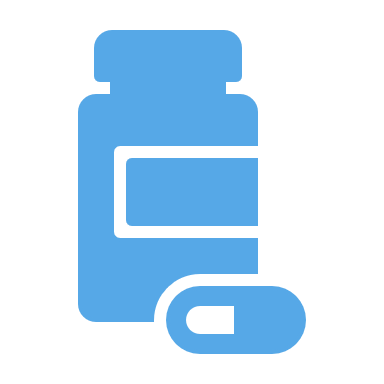 Medications target acetylcholine and glutamate 
Drugs specific to treating Alzheimer’s disease include donepezil (Aricept), rivastigmine (Exelon), galantamine (Razadyne), and memantine (Mamenda) and they are often prescribed in early/middle stages 
Levodopa is a medication used for treating Parkinson’s disease because increases dopamine availability 
Unfortunately, side effects include hallucinations and psychotic symptoms
Psychological
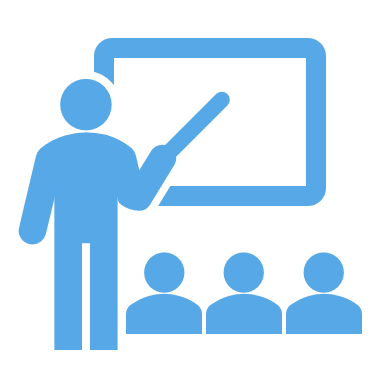 Most effective type of treatment 
Includes computer-based cognitive stimulation programs, reading books, and following the news 
May also involve social skills and self-care training
Focuses on breaking down complex tasks into smaller, more attainable goals and simplifying the environment (i.e., labeling, removing clutter)
Support for Caregivers
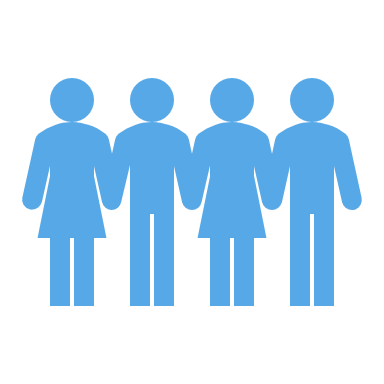 Nearly 90% of all individuals with Alzheimer’s disease is cared for by a relative 
The demands on these caretakers is often extreme, so it is important to routinely assess the state of these individuals and encourage them to participate in support groups or therapy